Starter:  Match the inventor to his invention
Henry Bessemer
Alexander Graham Bell
Thomas Edison
Frederick Taylor
Karl Benz
A. Process that converts iron to steel
B. Scientific Management
C. Telephone
D. Automobile
E. Light Bulb
‹#›
Starter:  Which quote do you agree with the most? Why?  Which quote do you agree with the least? Why?
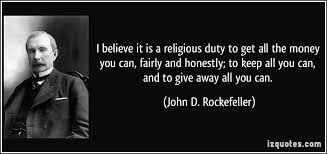 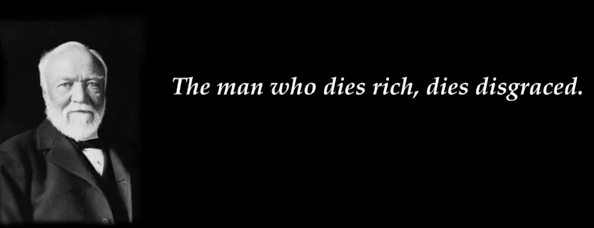 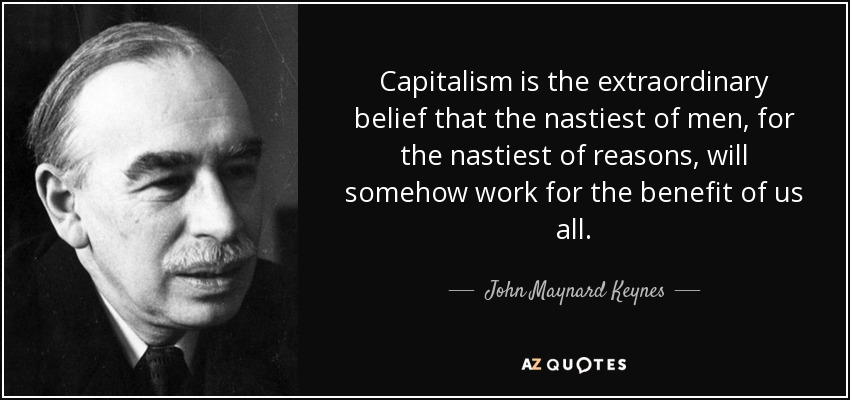 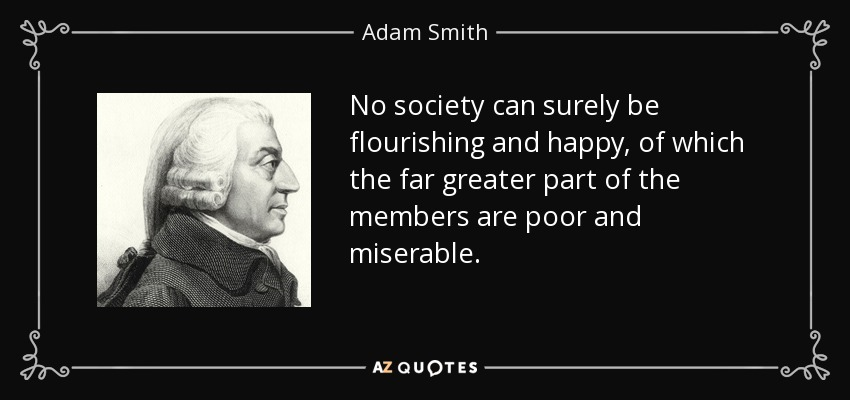 ‹#›
THE GILDED AGE
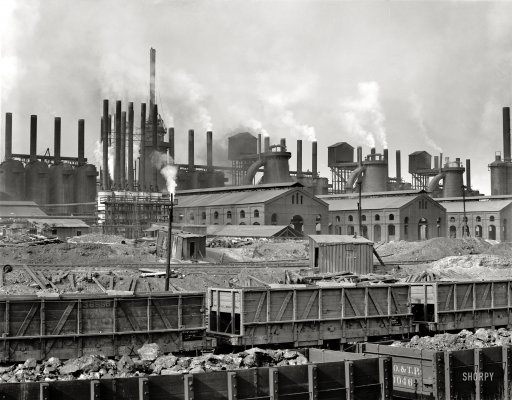 Economics Vocab: define the terms in language that you understand
Capitalism: 

Laisse faire: 

Monopoly:

Trust:

Vertical Integration:

Horizontal Integration:
CAPITALISM: Economic System
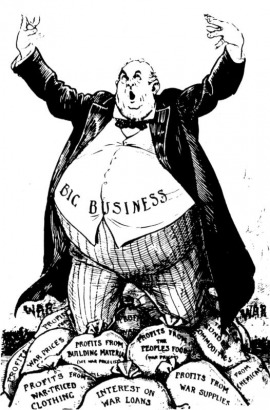 Ownership:
Private Ownership
Driving Forces:
Supply (make) and Demand (buy)
Competition
Incentive:
Profit and self interest
CAPITALISM:  Origins
History suggests that capitalism is a necessary condition for political freedom
Adam Smith’s Wealth of Nations (1776)
Laissez Faire: hands off, 
Remove government control (tariffs, restrictions) from economy
Invisible hand; Market forces create wealth
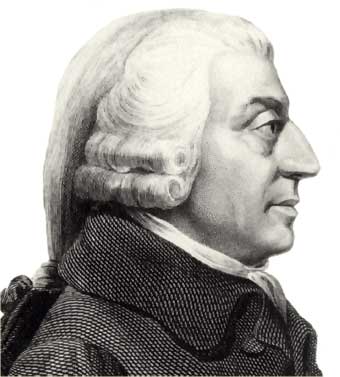 “GILDED AGE”  (1865-1900)
Named by MARK TWAIN
Corruption, Greed, and Social problems hidden by Extreme Growth and Wealth
Massive difference between the Few (Wealthy) and the Many (Poor)
History suggests that capitalism is a necessary condition for political freedom
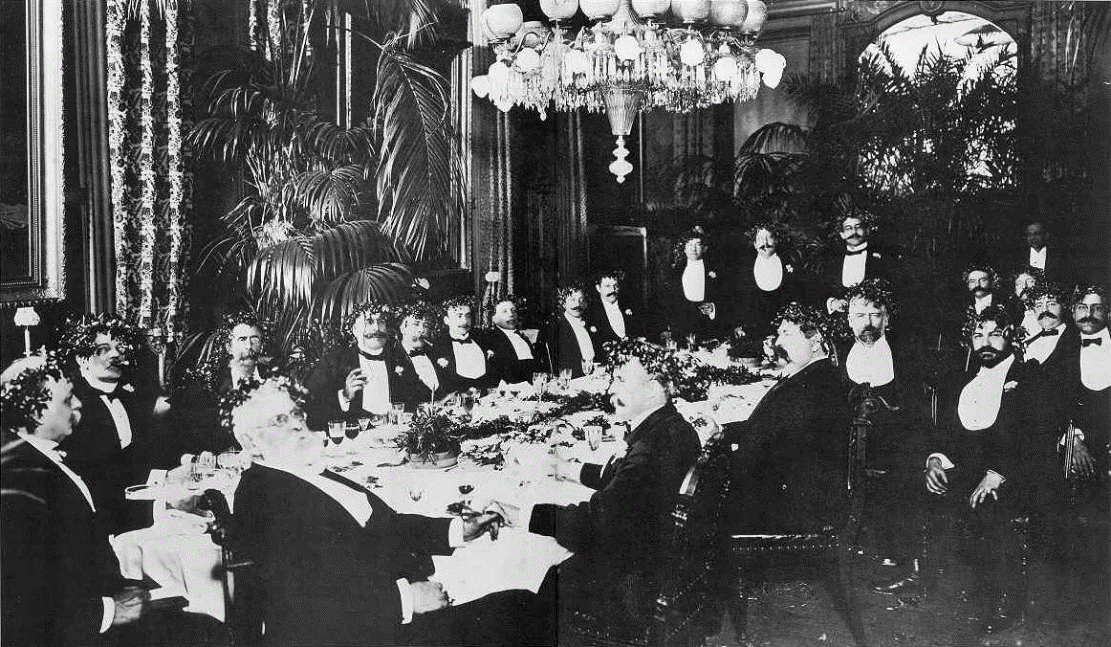 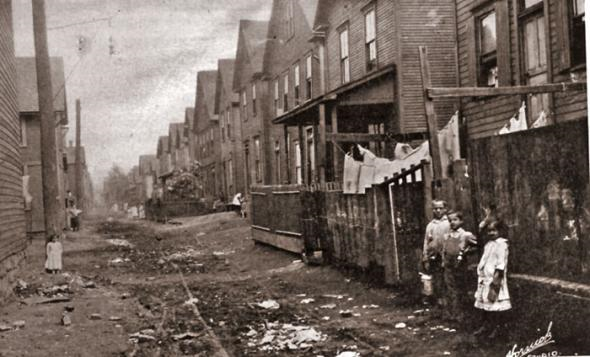 Are we still in a Gilded Age:

“Corruption, Greed, and Social problems hidden by Extreme Growth and Wealth”
“Massive difference between the Few (Wealthy) and the Many (Poor)”

Does this describe America today?
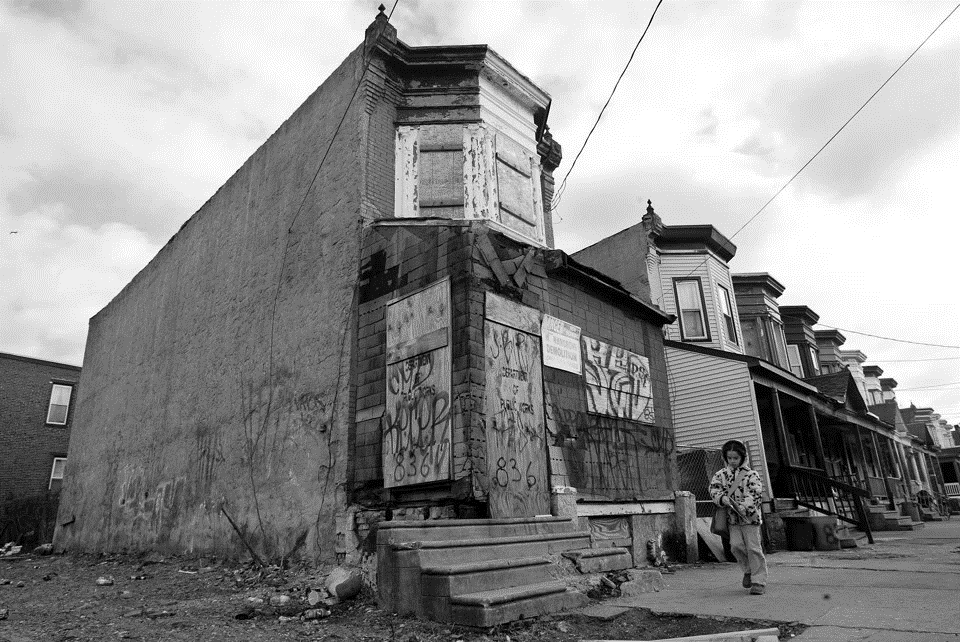 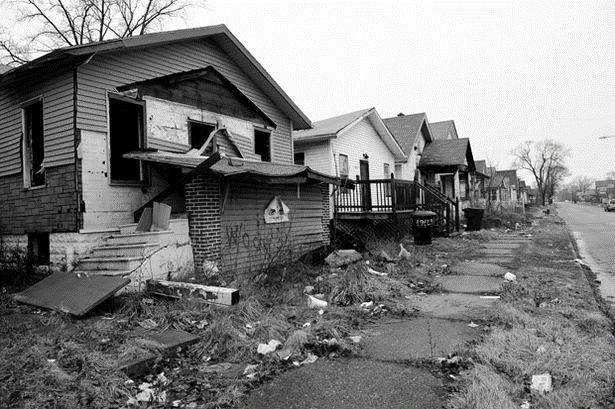 ‹#›
“GILDED AGE”  (1865-1900)
Dark side of the Gilded Age:
Exploited workers
Extreme poverty in cities
Corruption
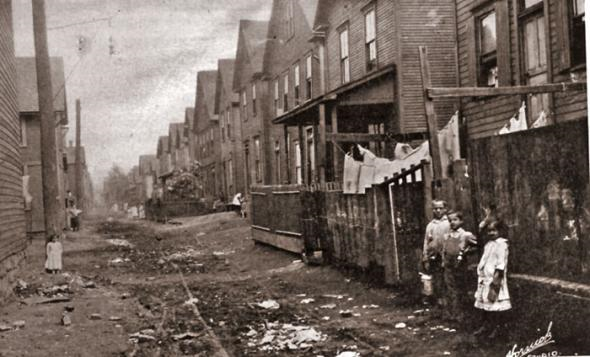 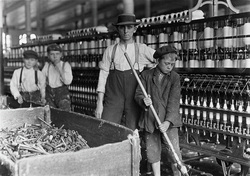 Starter:  Match the term to the definition
Monopoly
Capitalism
Vertical Integration
Horizontal Integration
complete ownership or control of the entire supply of goods or services in a certain market.
one company owns two or more steps on the production path or supply chain
Economic system with private ownership in the free market.
Ownership of several companies that make the same product.
‹#›
Captains of Industry or Robber Barons?
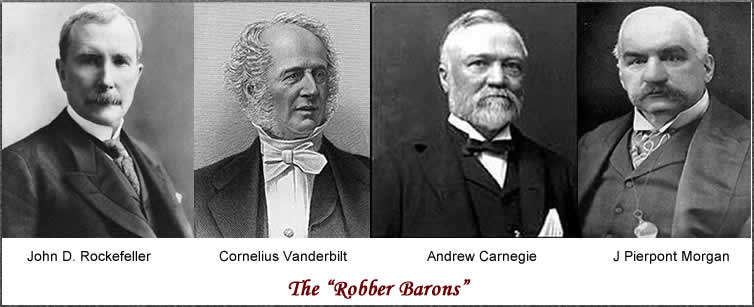 Important Economic Terms
Monopoly/Trust: complete ownership or control of the entire supply of goods or services in a certain market.

Vertical Integration: one company owns two or more steps on the production path or supply chain

Horizontal Integration: Ownership of several companies that make the same product.
‹#›
Captains of Industry:
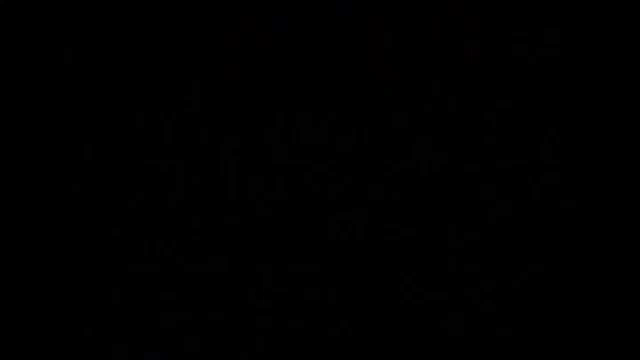 ‹#›
ERA OF BIG BUSINESS:
OR
CAPTAINS OF INDUSTRY:
ROBBER BARONS:
Positive view of business leaders
Revolutionized business
Innovated industry
Built the American economy
Assisted Society
Negative view of business leaders
Cutthroat, corrupt, greedy
Immoral tactics, (bribes, tricks)
Exploited workers
Ignored rules and government
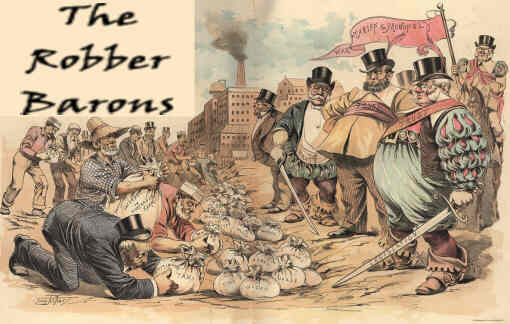 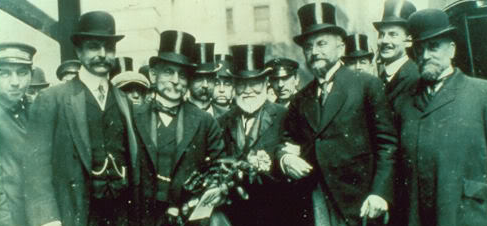 Vanderbilt:
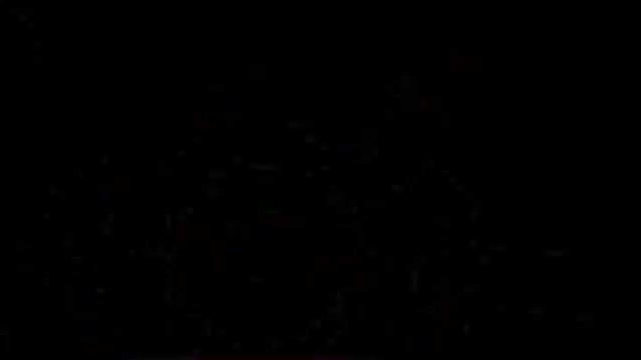 ‹#›
Captains of Industry:
Who are the “Captains of Industry” in our era. What industries are they involved in. Could these men/women be considered “Robber Barons.” Why or why not?
Agree or disagree, Why?
Strong people, races, and cultures grow in power and cultural influence at the expense of the weak, it is natural and necessary.
Agree or disagree. Why?
There can be no wealthy few without a poor many. Social classes and income levels are natural in all societies.
Agree or disagree. Why?
Wealth comes to moral and virtuous people
Agree or disagree. Why?
The wealthy have a moral responsibility to assist the less fortunate.
What is your reaction to this quote?
“Philanthropy (charity) is the marketing (advertising) of the future.”
Biz Stone (founder of Twitter) at a conference at Oxford University in 2014
ERA OF BIG BUSINESS: Beliefs
Social Darwinism: “survival of the fittest”
Herbert Spencer
Humans are subject to the same natural selection as other species
strong people, races, and cultures grow in power and cultural influence at the expense of the weak, it is natural and necessary
justification for unchecked capitalism
AGREE OR DISAGREE
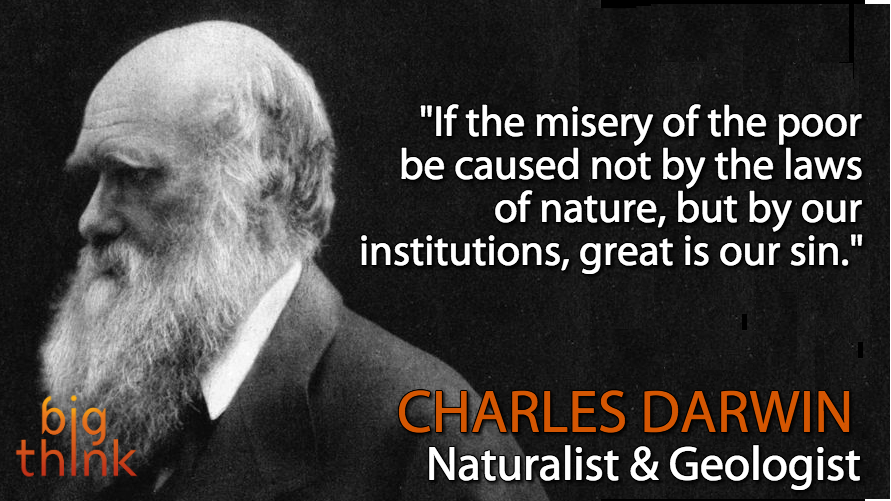 ERA OF BIG BUSINESS: Beliefs
Gospel of Wealth – philanthropy (charity)
Article written by Andrew Carnegie
Wealth comes to moral and virtuous people
Upper classes have a moral responsibility to assist the less fortunate 
Don’t waste money on extravagant excessive spending.
AGREE OR DISAGREE
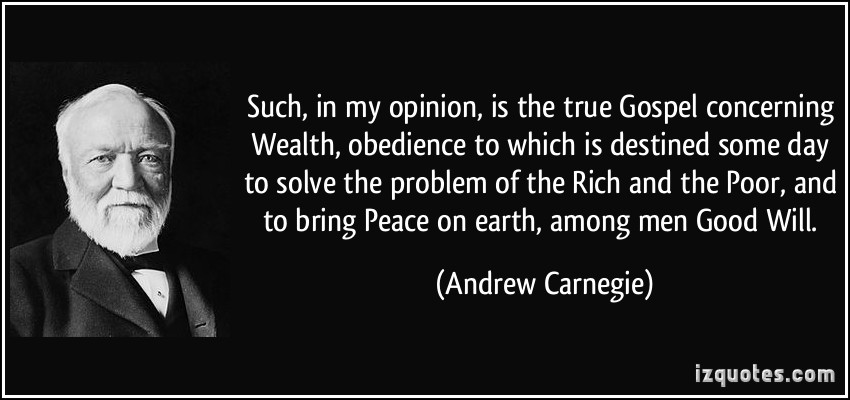